MET Workshop
Alexander Hermansson
Mechanical Design Engineer
Sigma Energy & Marine AB
www.europeanspallationsource.se
2018-01-31
Alexander HermanssonTasks & Responsibilities
Target Group, WP03 – Started Dec 2017

Proton Beam Drift Room (A2T)
Design and develop remotely removable vacuum pipe thru PBDR. 
Interfaces towards accelerator tunnel and target area.
Includes design of shielding section towards Tom´s room.

Concept Phase
Detail Design – Manufacturing Drawings
Procurement/Manufacturing
Installation
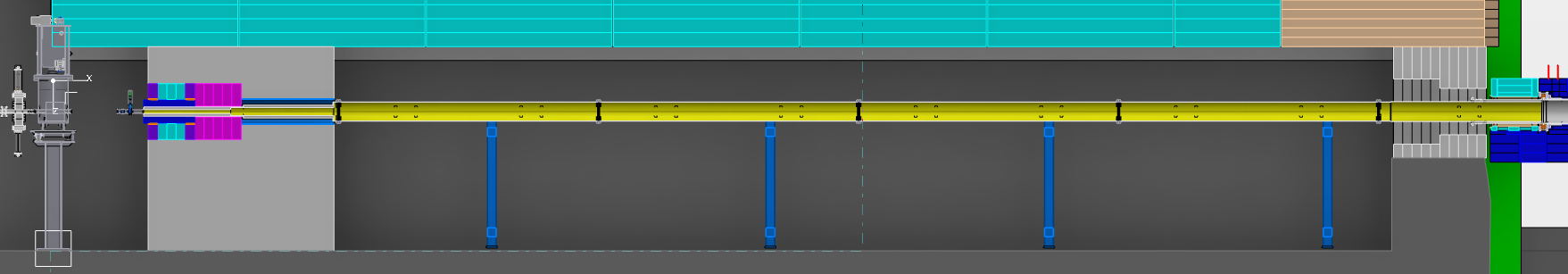 2
Alexander HermanssonExpectations & Needs
CAD - How to?
Design Handbook
CAD - Standard Parts
Standard library, preferred standards, preferred suppliers etc. 
Calculation
Support and verification
Review process
Document and Design Reviews
Procurement and manufacturing
Guidelines, preferred suppliers and manufacturers.
Installation
Support?
3